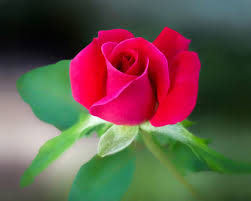 স্বাগতম
শিক্ষক পরিচিতি
নিবেদিতা ভট্টাচার্য্য 
সহকারি শিক্ষক 
গাছবান সরকারি প্রাথমিক বিদ্যালয়
পাঠ পরিচিতি
শ্রেণি -৩য়
বিষয় –বাংলা
অধ্যায় – স্বাধীনতা দিবসকে ঘিরে 
পাঠ্যাংশ – আজ ............জিজ্ঞেস কর । 
সময় -৪০ মিনিট
পৃষ্ঠা – ২৬
শিখনফল
বলা- ১.১.২ –যুক্তবর্ন  দিয়ে গঠিত শব্দযুক্ত  বাক্য স্পষ্ট শুদ্ধভাবে বলতে পারবে ।
পড়া – ১.৪.১ পাঠ্যপুস্তকের শব্দ শ্রবণযোগ্য স্পষ্ট স্বরে ও শুদ্ধ উচ্চারনে পড়তে পারবে ।
লেখা- ১.৪.১ যুক্তব্যঞ্জন ভেঙে লিখতে পারবে ।
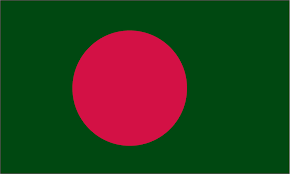 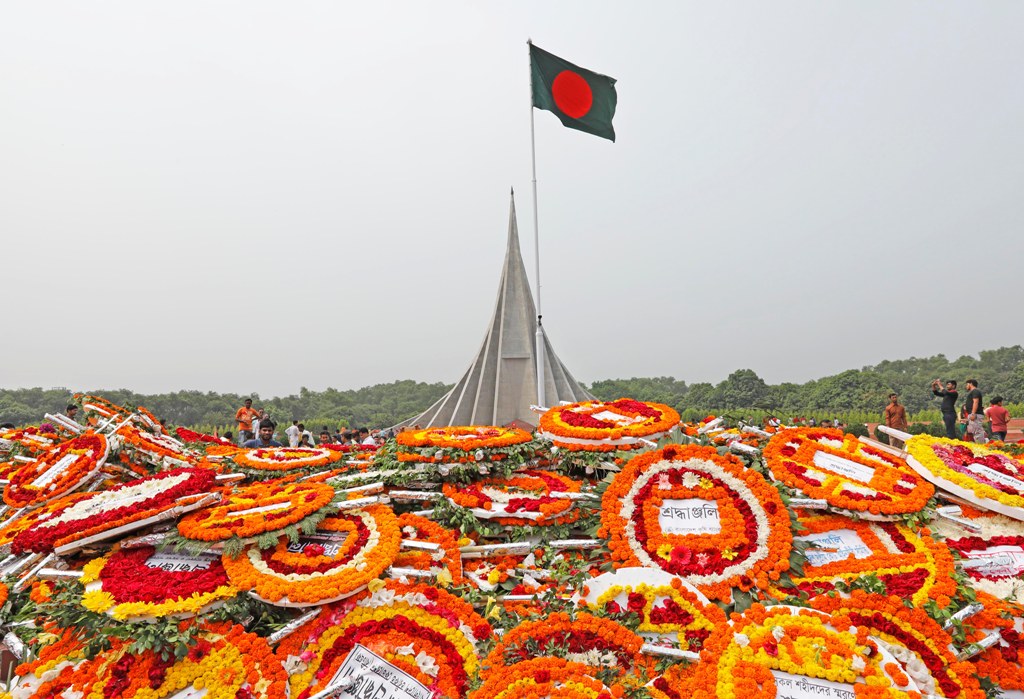 স্মৃতিসৌধ
জাতীয় পতাকা
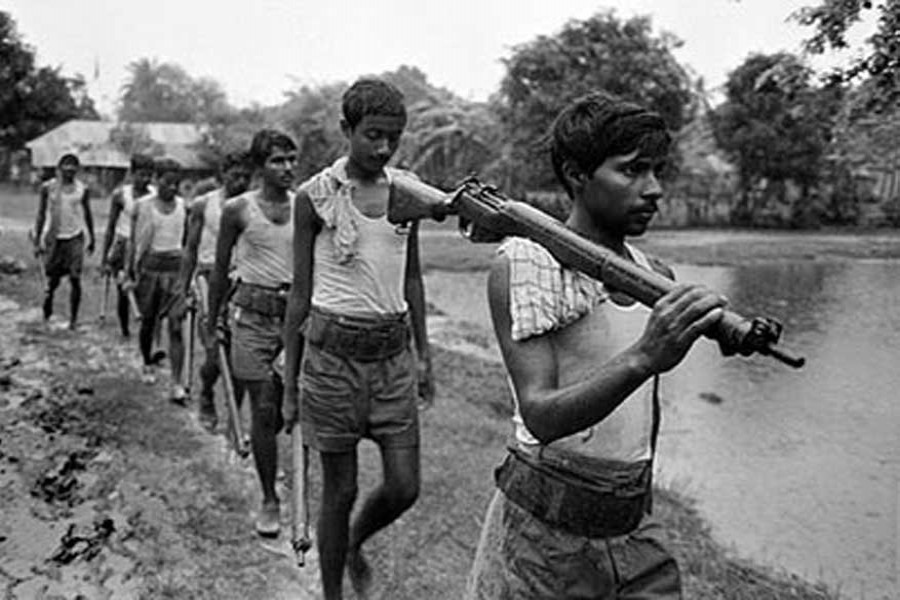 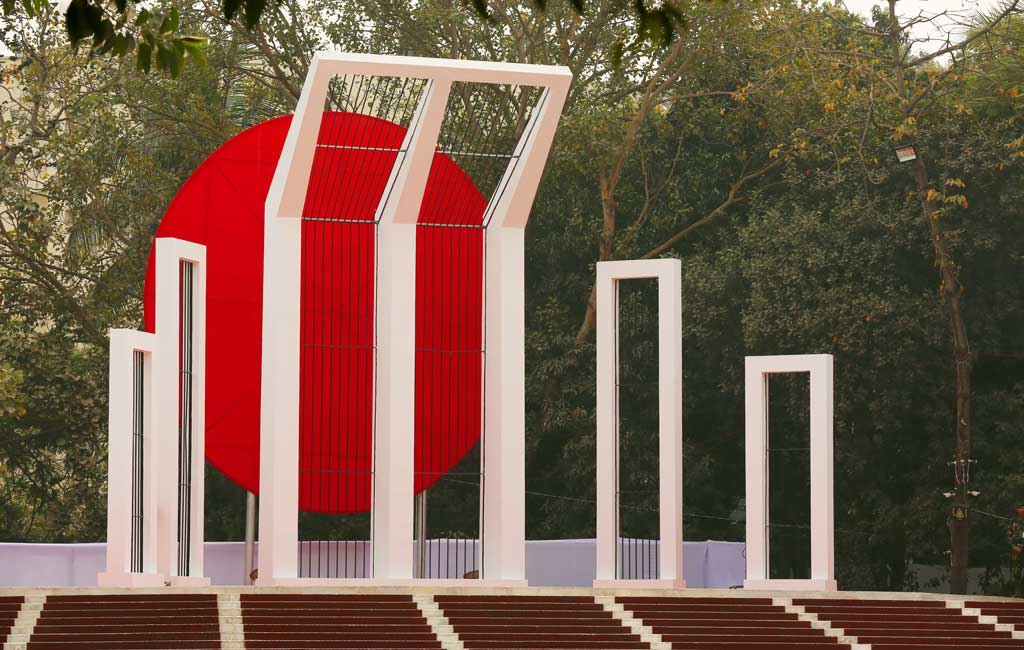 মুক্তিযোদ্ধা
শহীদ মিনার
ছবিতে কি কি দেখতে পেল সেই সম্পর্কে জানতে চাইব
শিক্ষার্থীরা উত্তর দিবে
পাঠ ঘোষণা
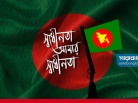 স্বাধীনতা দিবসকে ঘিরে
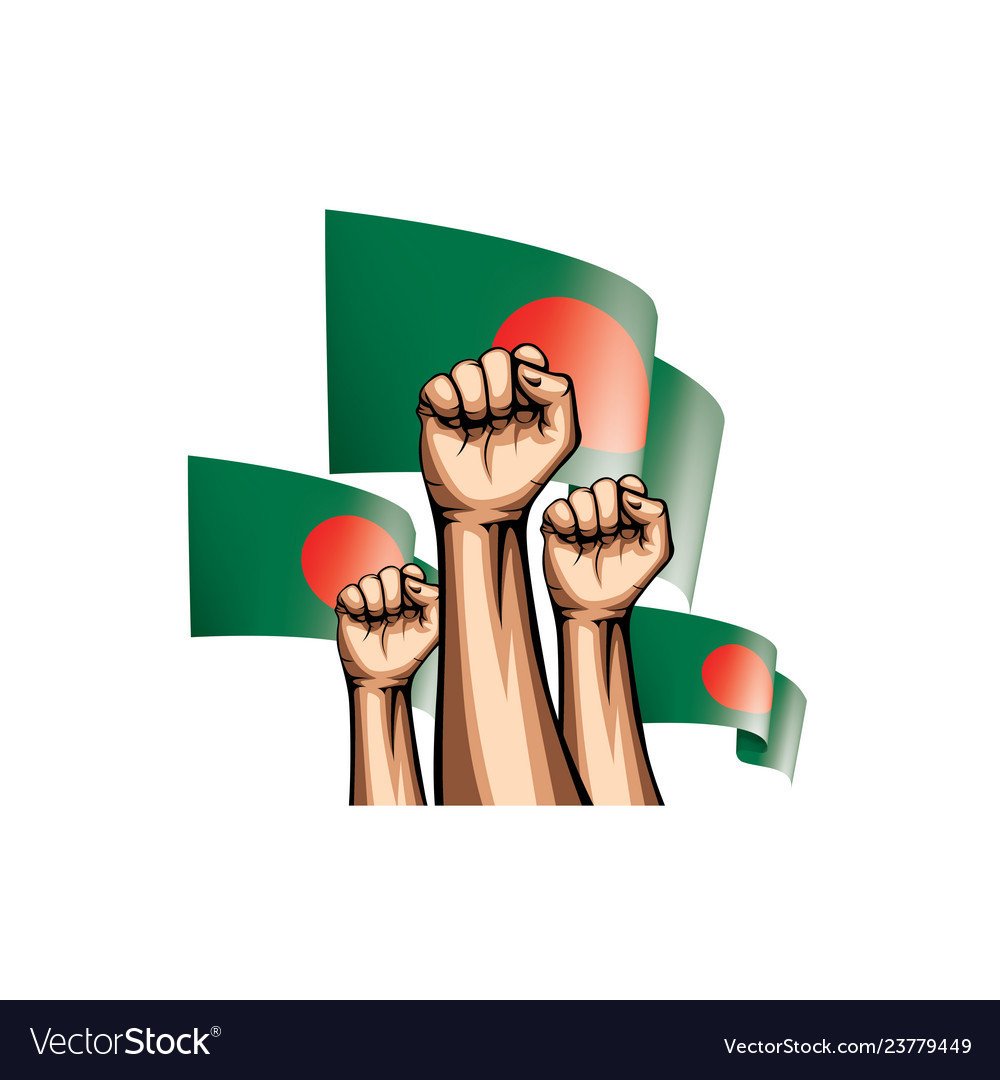 ২৬ মার্চ
স্বাধীনতা দিবস
আদর্শ পাঠ
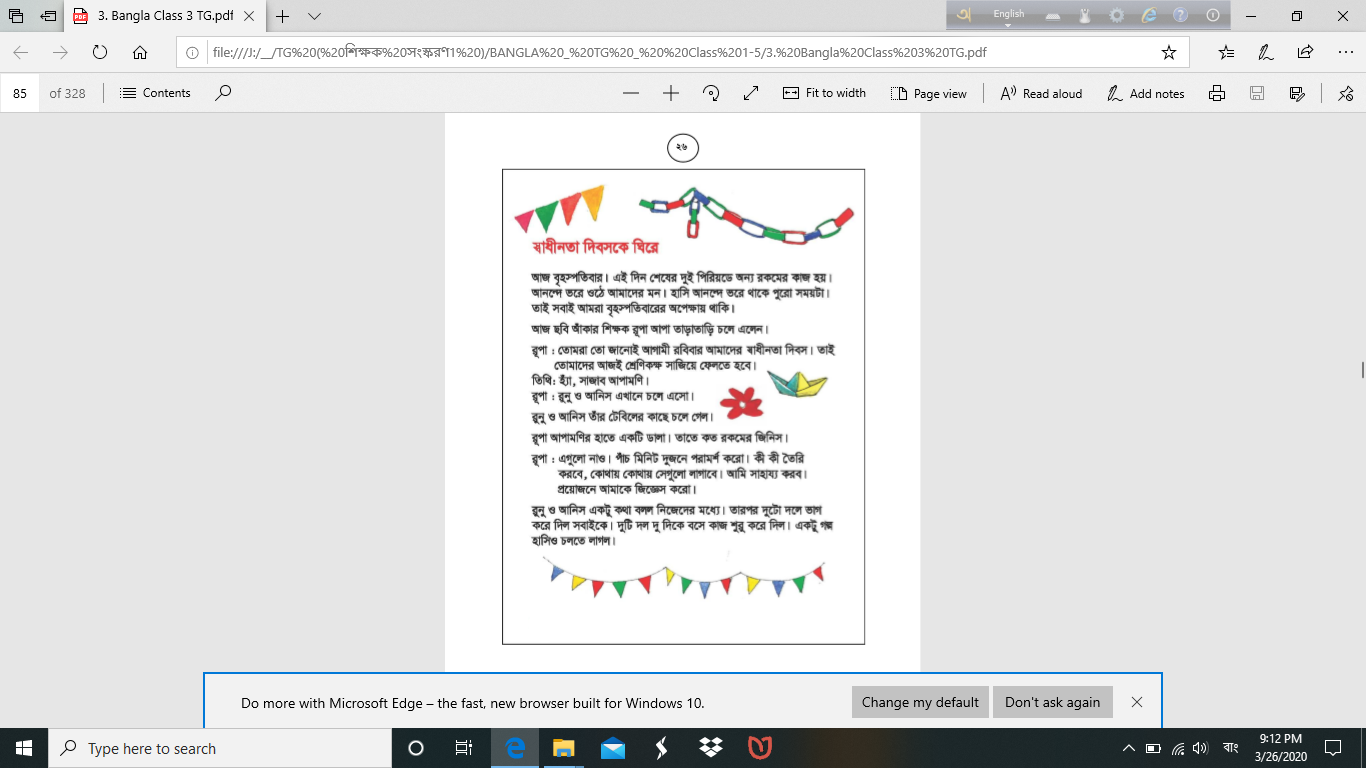 সরব পাঠ
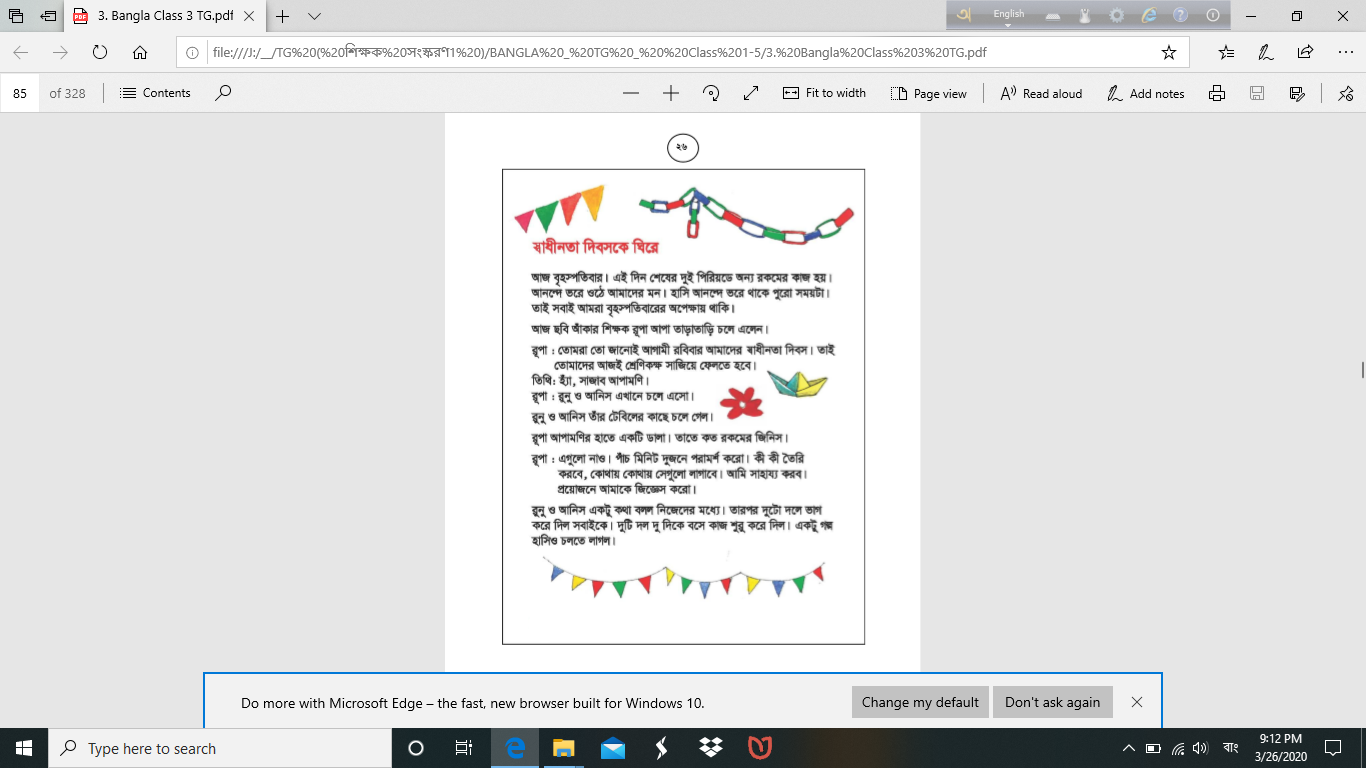 নীরব  পাঠ
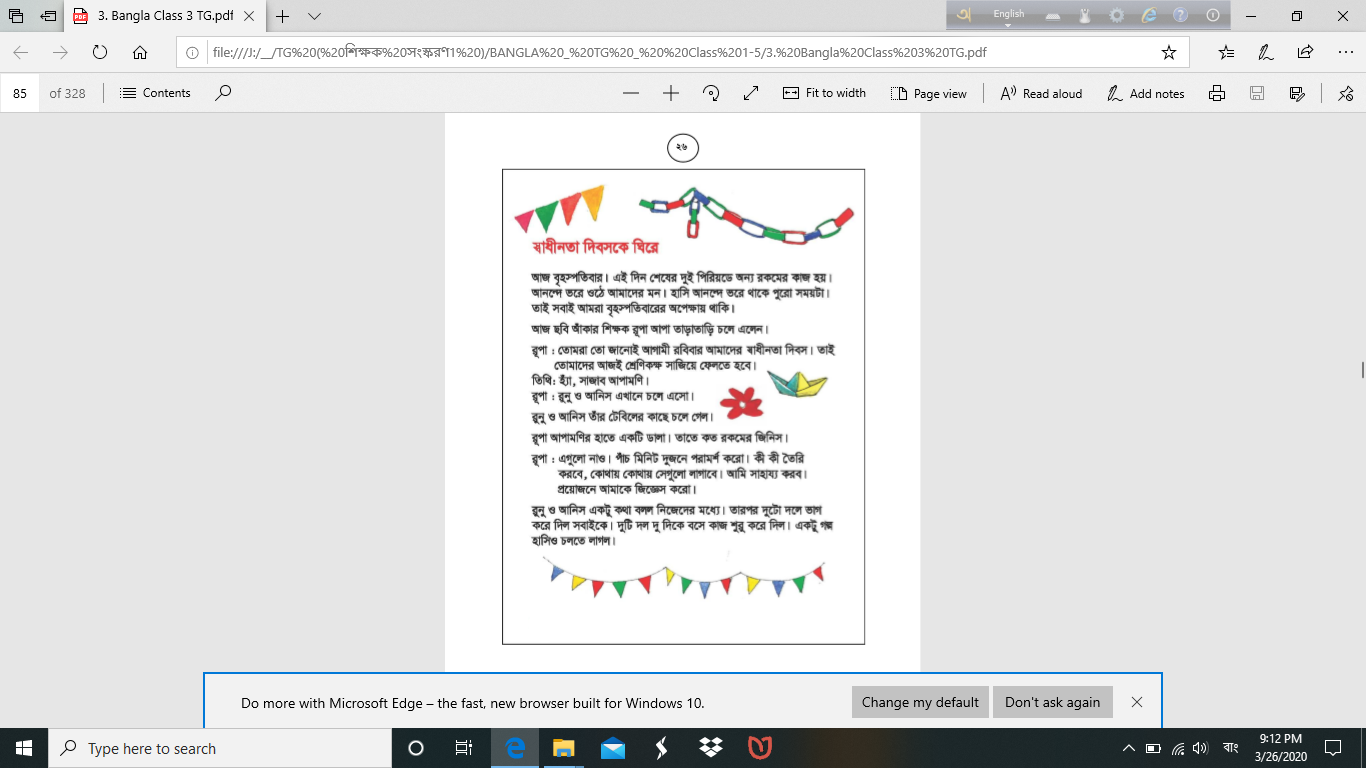 যুক্তবর্ণ
স্প
স্ব
জ্ঞ
ক্ষ
স স       প
স      ব
জ      ঞ
ক ক    ষ
প্রশ্নোত্তর
১। আপামনির নাম কি ?
২। কেন শ্রেনিকক্ষ সাজাতে হবে ?
৩। আপামনি এসে কাদের  ডাকলেন ?
৪। রুপা ও আনিস কাজটি শুরু করার আগে কি করল ?
জোড়ায়  কাজ
1. আমাদের স্বাধীনতা দিবস কবে ?
খ. 26শে মার্চ
ক.২১শে ফেব্রুয়ারী
গ. ২৫শে মার্চ
ঘ. 16ই ডিসেম্বর
২. সবাই কি বারের অপেক্ষায় থাকে
ক. মঙ্গলবার
খ.  বুধবার
ঘ . বৃহস্পতিবার
গ . শনিবার
মূল্যায়ন
১।  স্বাধীনতা দিবস কখন ?
২।  আপামনির হাতে কি ছিল ?
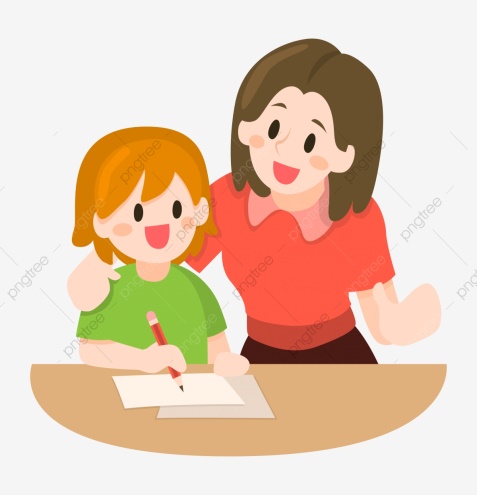 যুক্তবর্ণ দিয়ে শব্দ তৈরি করি
স্প =
বাড়ির কাজ
জ্ঞ =
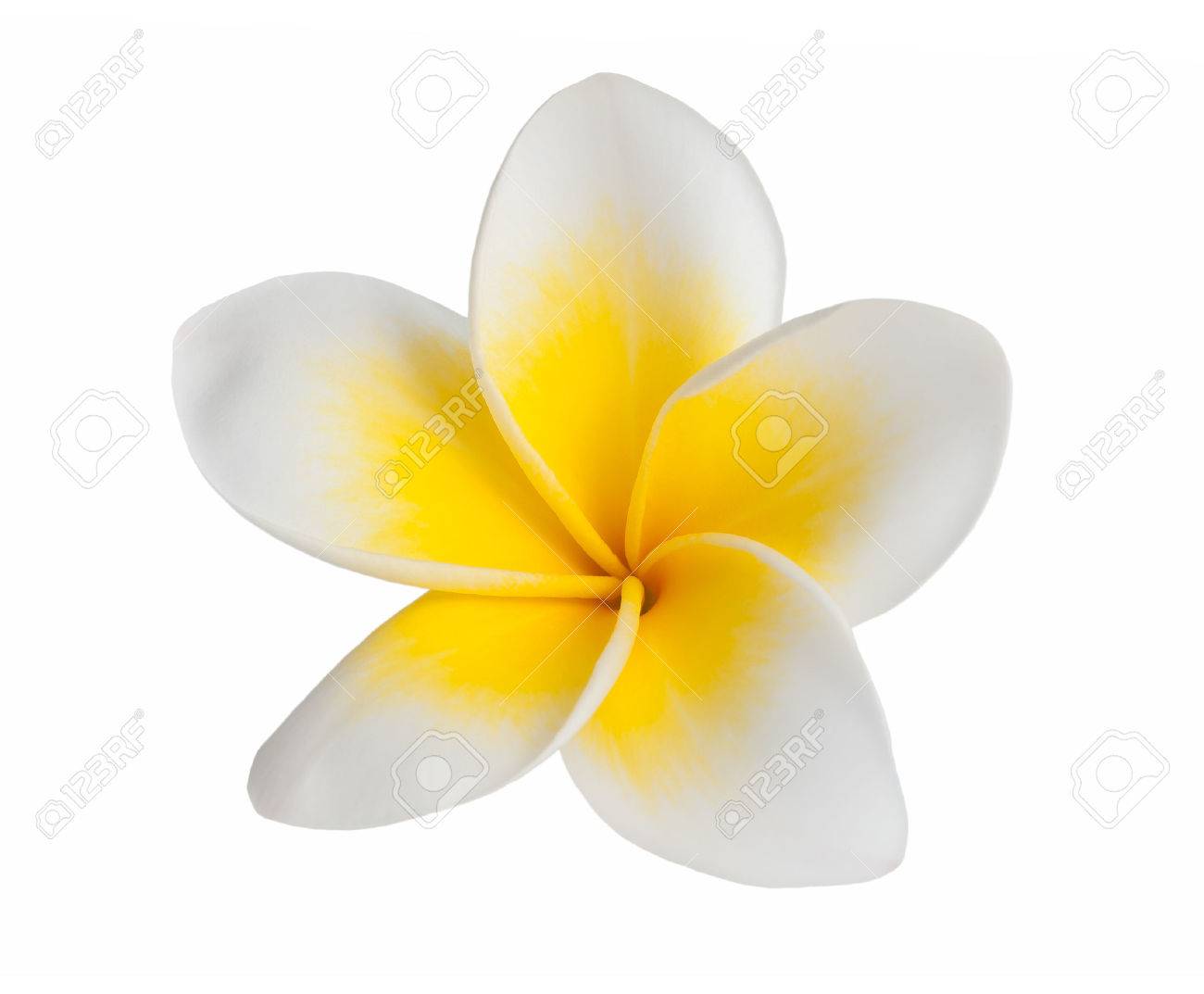 ধন্যবাদ